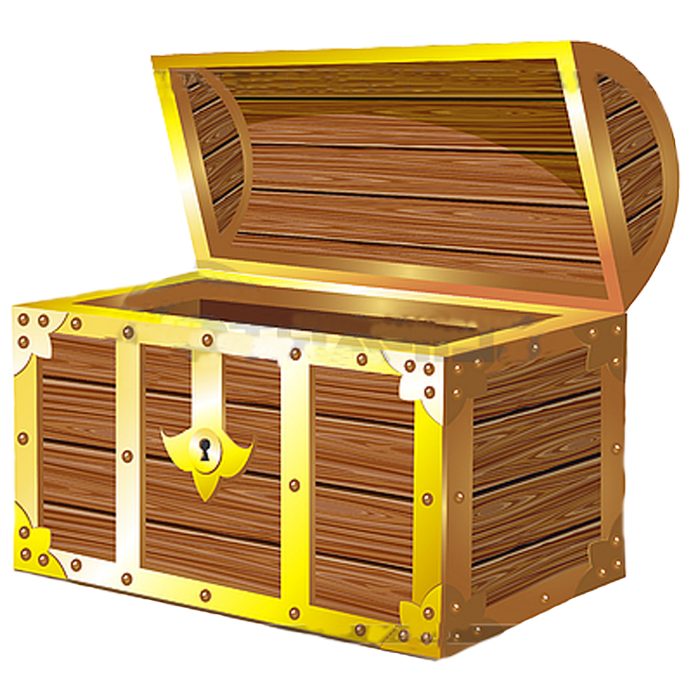 ?
Світ образного слова – скарб
Прочитайте речення, запишіть виділені слова, з`’ясуйте їх значення. Як ми їх називаємо?
І стоїть Україна перед нашим духовним зором у вогні, як неопалима купина. (О.Довженко)
О мово рідна! Їй гаряче віддав я серце недарма. 
     Без мови рідної, юначе, народу рідного нема.     (В.Сосюра) 
І лазаря співає безголосо обдурений, ошуканий народ. (В.Старченко)
Поклав тавро своє на мене час, і я стою на рубіконі. (П.Савченко)
Без мови в світі нас – нема!
     Лиш ти одна не маєш права
    Пускати пилом нашу правду. (Т Шевченко)
Довідка: утверджуватися в безсмерті, віддати свою любов, прибіднюватися, знак минулого,  стояти перед вибором(приймати остаточне рішення), знищити.
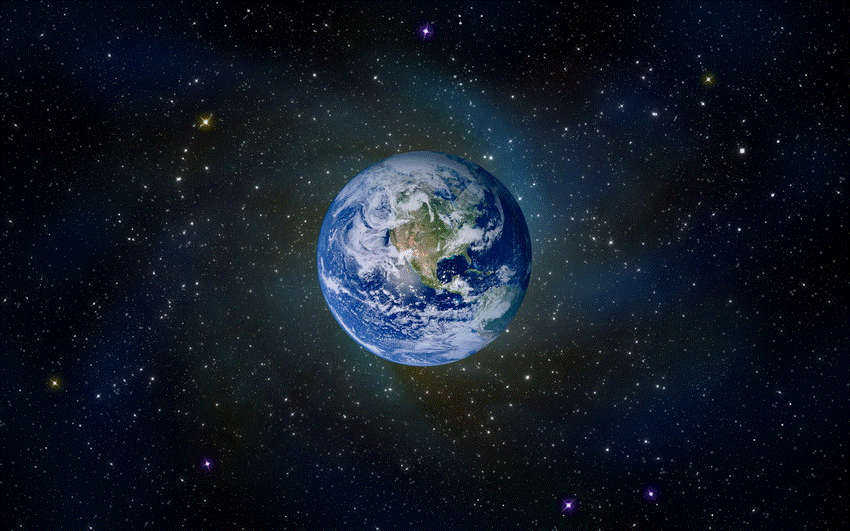 Дивосвіт фразеології
Тема. Основні ознаки фразеологізмів. Джерела української фразеології. Національно-мовний колорит фразеології. Національна специфіка української фразеології. Актуальні проблеми української  фразеології на сучасному етапі розвитку мовознавчої науки.
походження
класифікацію
системні відношення
поглибити знання про
синтаксичну роль
Наше 
завдання
структуру
Нема мудріших, ніж народ, учителів,
У нього кожне слово – це перлина…
М.Рильський
Прочитайте словосполучення і визначте, які з них вільні, а які нероздільні, стійкі. Випишіть фразеологізми і поясніть їх значення.
Піймати м`яча, піймати рукою, піймати облизня; ламати руками, ламати голову; 
тримати в руках, тримати язик за зубами; крутити носом, крутити швидко; 
пасти коней, пасти задніх; 
бити цеглу, бити байдики; 
взятися за роботу, взятися за розум.
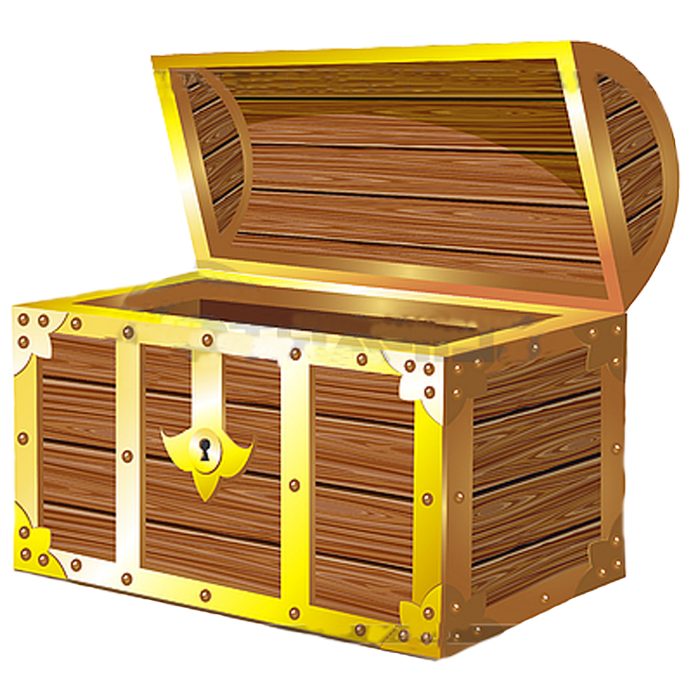 досвід
національний колорит
спостережливість
мудрість
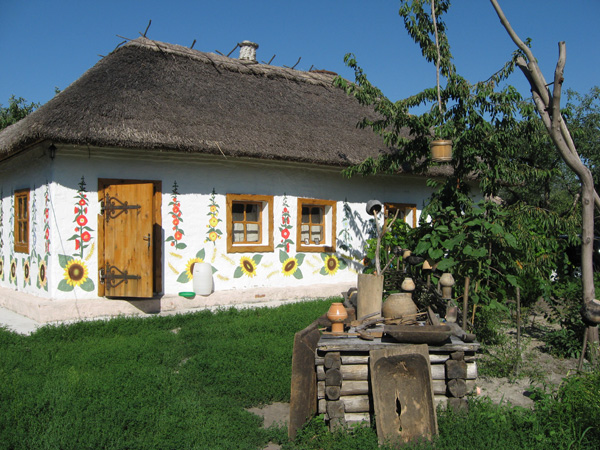 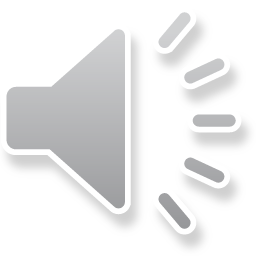 Походження, класифікація, системне розрізнення фразеологізмів
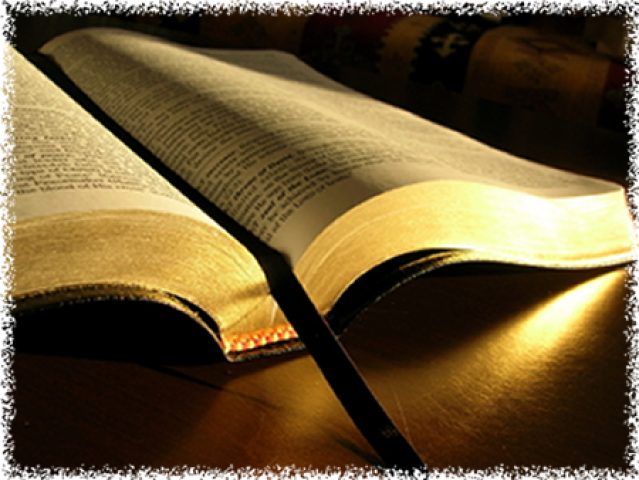 Джерела фразеологізмів
Вислови релігійного походження
Народне мовлення
Вислови античного світу
Крилаті вислови
Професійно-технічні вислови
Офіційно-ділові вислови
Вислови релігійного походження
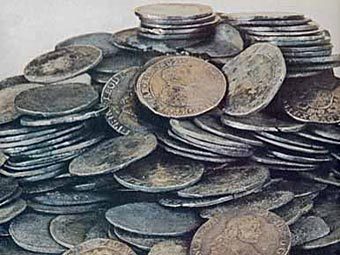 Тридцять срібняків
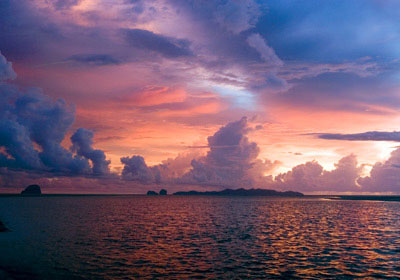 Земля обітована
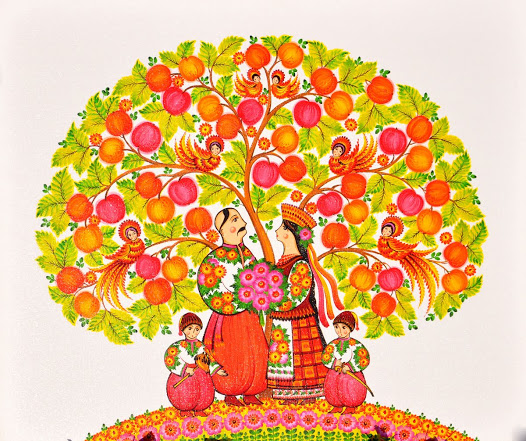 Дерево життя
багатий розкішний край
ціна зради
уособлення єдності світу
Народне мовлення
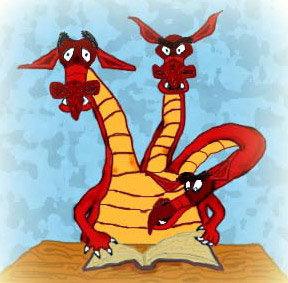 Одна голова – добре, а дві – краще
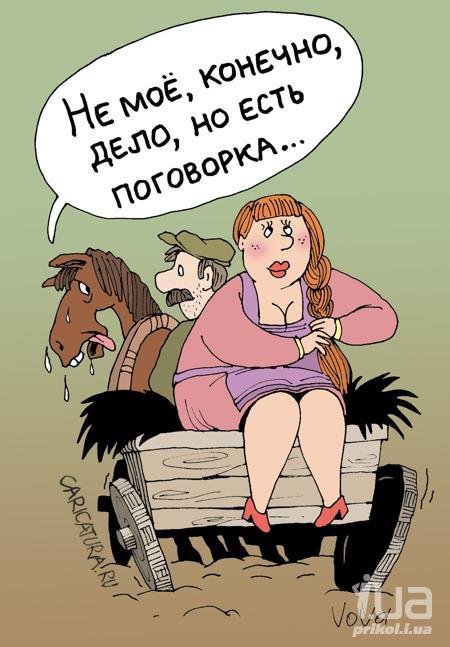 Баба з воза – коням легше
Виконувати завдання легше гуртом, ніж наодинці
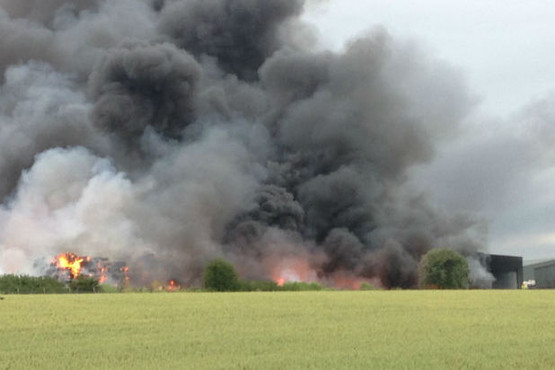 полегшення у справі
Диму без вогню не буває (негативний наслідок, який виник з певної причини)
Вислови античного світу
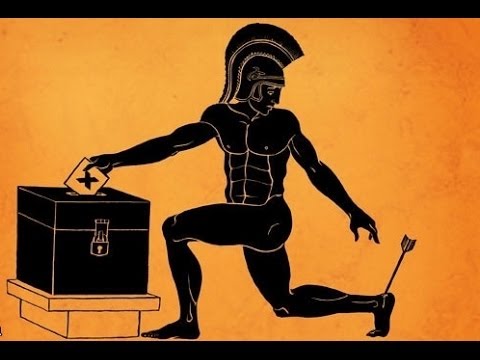 Ахілесова 
п’ята
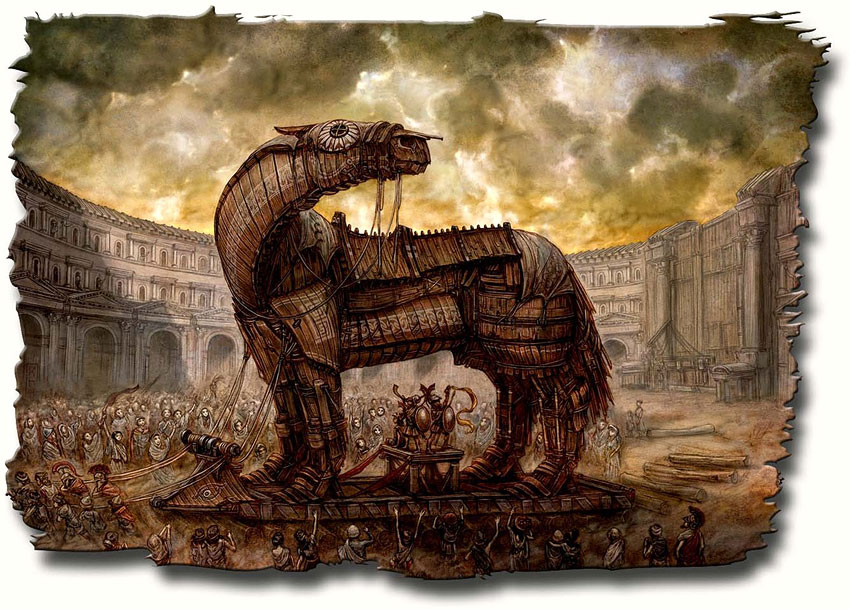 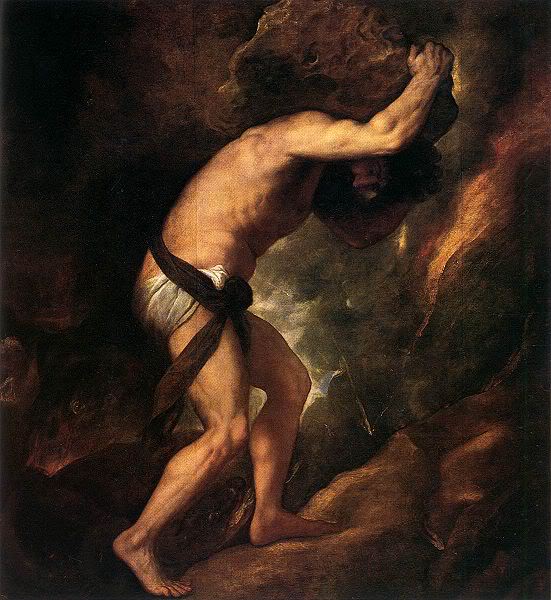 Вразливе, слабке місце
Троянський кінь
Хитрі, підступні дії
Сізіфова 
праця 
(даремна робота)
Крилаті вислови
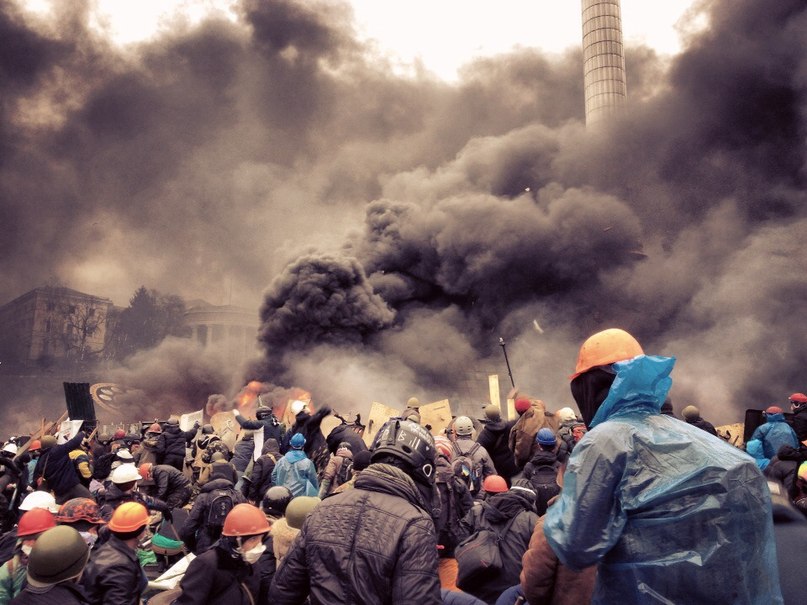 Лиш боротись – значить жити.
І. Франко
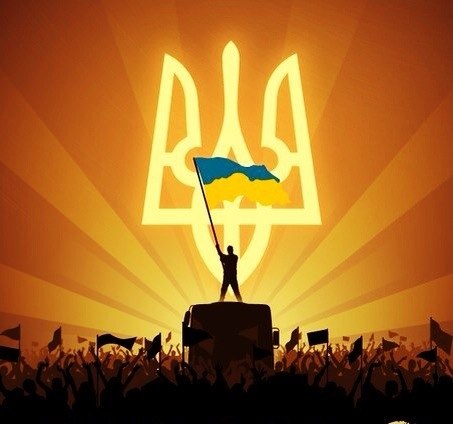 Я єсть народ якого правди сила ніким звойована ще не була
П.Тичина
Професійно-технічні вислови
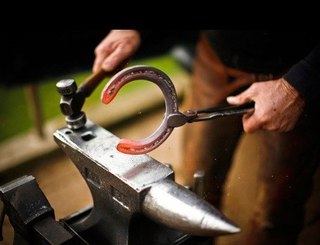 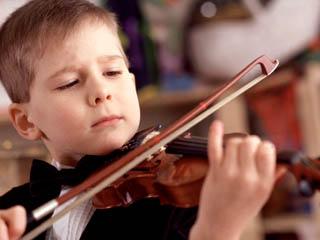 Куй залізо, поки гаряче
не марнувати даремно часу
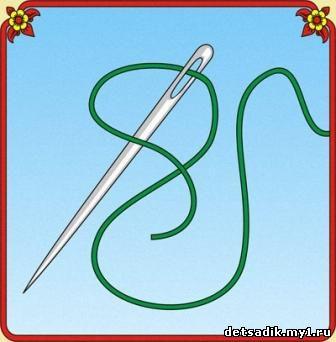 Куди голка,
туди й нитка
(наслідувати когось у поглядах і справах)
Грати першу скрипку
(найголовніша особа у справі)
Офіційно-ділові вислови
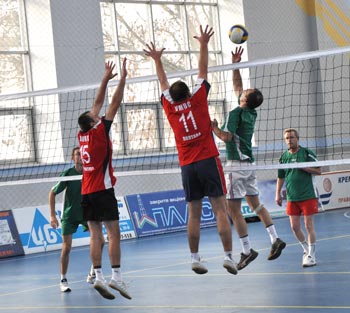 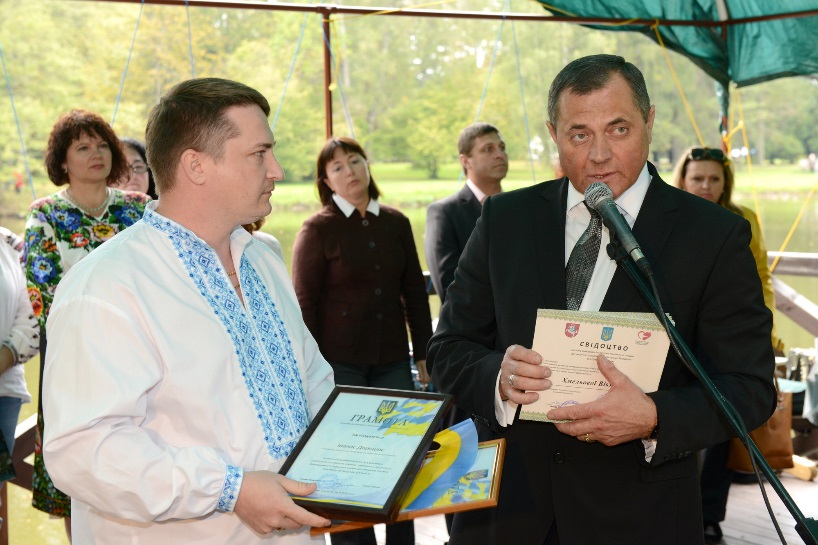 Брати 
участь
Оголосити 
подяку
Мовні штампи
─ виконати
Забезпечити виконання
Фразеологізм – стійке словосполучення, що складається з двох і більше слів, граматично побудоване як словосполучення чи речення, відтворюється у свідомості та мові людей за традицією, автоматично.
Класифікація фразеологізмів
Фразеологічні єдності
Стійкі неподільні сполучення слів, загальне значення яких пов’язане з тими словами, що входять до їх складу.
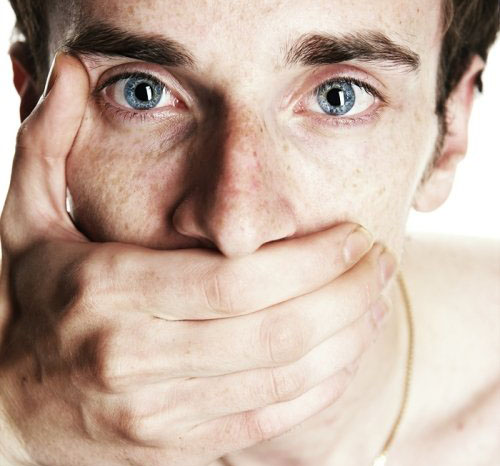 Прикусити язика,
Набрати у рот води
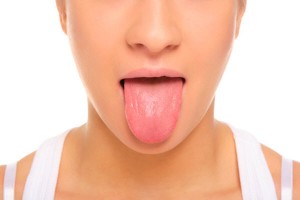 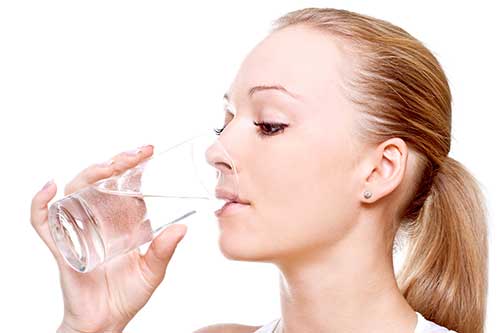 Замовкнути
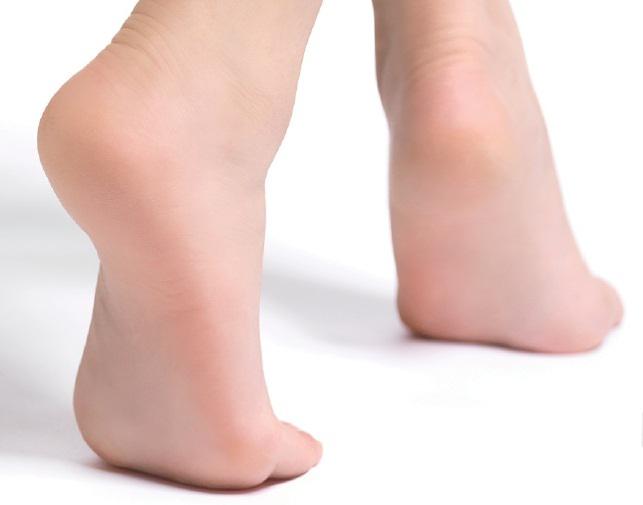 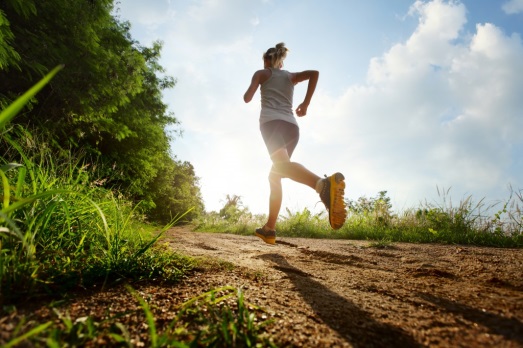 Накивати п’ятами
Втікати
Фразеологічні сполучення
Стійкі подільні  сполучення слів, до складу входять слова, одне з яких є вільним, а друге — з так званим зв’язаним значенням, причому цілісне значення фразеологізму випливає із значення компонентів.
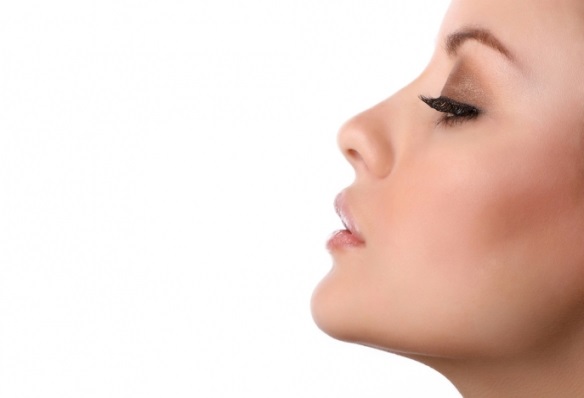 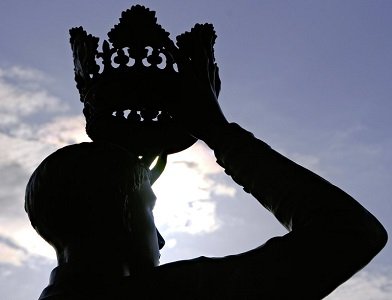 Задерти носа
Запишатися
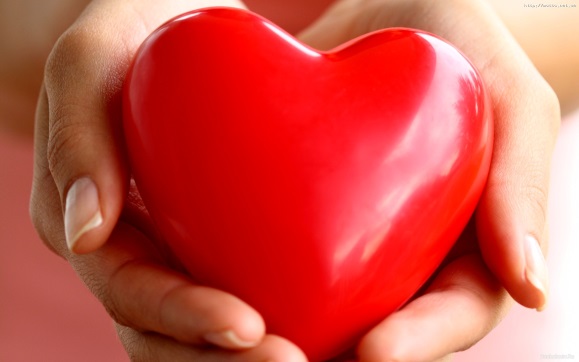 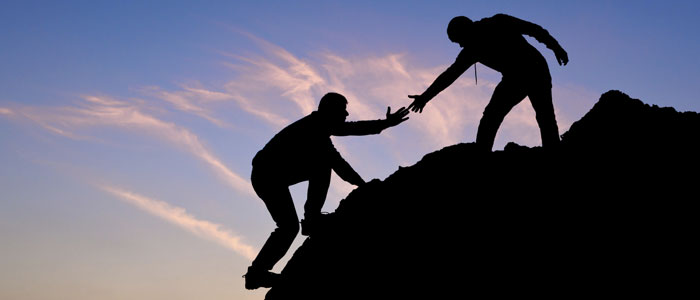 Мати велике серце
Бути доброю людиною
Фразеологічні зрощення (ідіоми)
Стійкі сполучення слів, що становлять образний вислів, значення якого не пов’язане із значенням тих слів, що входять до нього.
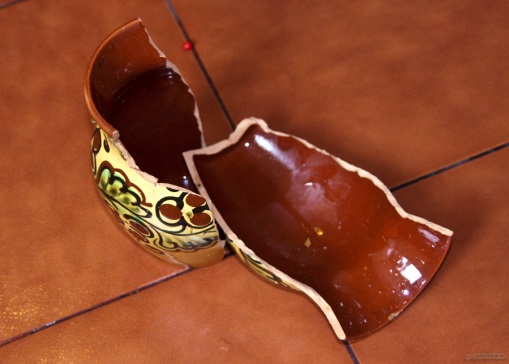 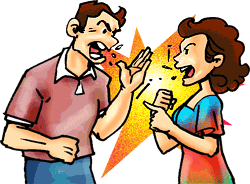 Розбити глека
Посваритися
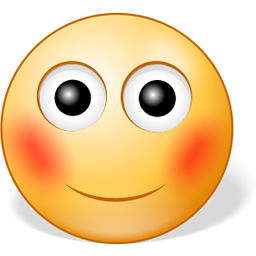 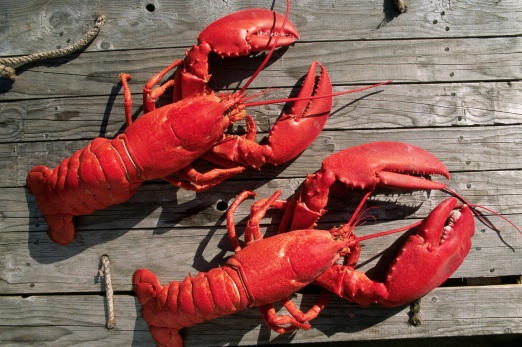 Пекти раків
Червоніти
Структура фразеологізму
Прометей
Окремі слова
Дон-Кіхот
Олімп
Пекти 
раків
Сродна 
праця
Словосполуки
Похвалити не вмію,
 а погудити не смію.
Речення
Життя людини подібне до заліза.  Коли пустити його в діло – воно стирається, якщо не пускати, то його іржа з’їдає.
Структури ускладненого типу
Лексичний склад фразеологізму
Частини тіла людини
Числа сім, сто
На всі сто

Здирати 
   сім шкур
Легка рука
Скільки око 
  сягає
Явища природи
Кольори
Золотий дощ

Вітер у 
  кишенях
Рожеві 
   окуляри

Руки білі
То після
   Якова
Язик до
  Києва виде
Назви рослинного і тваринного світу
Власні назви
Біла ворона

Горох з 
   капустою
Процеси дії
Співти соловейком

Розкрити себе
Системні відношення у фразеологізмах
Дерти горло:
галасувати
голосно співати
бути неприємним
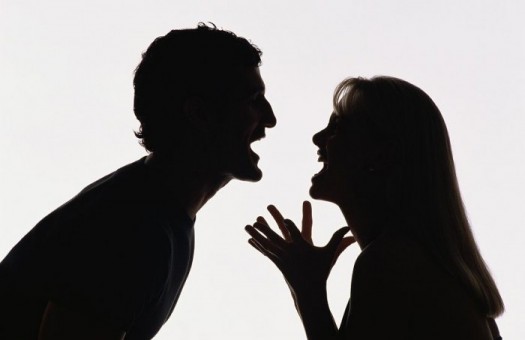 Багато-
значність
Зелена вулиця:
безперешкодний шлях у розвитку
покарання солдатів у кріпосницькій Росії
Омонімія
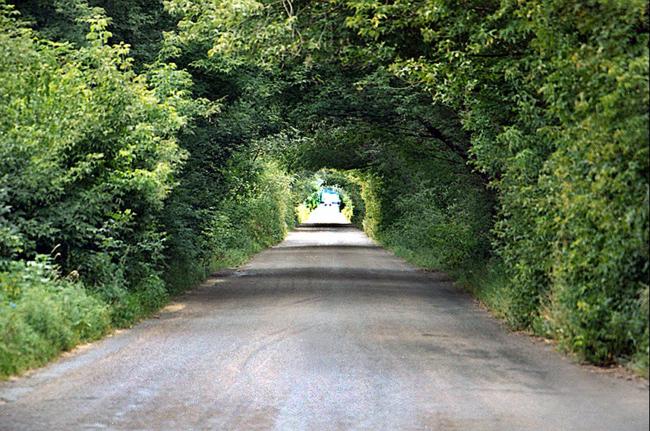 Абикуди:
світ за очі
куди очі дивляться
куди ноги несуть
Синонімія
Антонімія
руку подати – пхати палки в колеса
мати на оці – дивитися крізь пальці
Орфографічна пауза. 
Експрес-повторення!
Знайди помилку в написанні слів. Обґрунтуй свою відповідь.

                   пліч-о-пліч, 
на-гора, з діда прадіда, 
з усіх усюд.
Кінець-кінцем,
Кінець кінцем,
Утворіть антонімічні пари (завдання на відповідність)
Тримати в кулаці  – попускати віжки
Побити глека –  подати руку
Від серця відлягло – гризе неспокій
Їсти очима – відводити очі
Намотати на вус –  пропустити крізь вуха
Обходити десятою дорогою – лізти на рожен
Хоч у рамку вправ – глянути гидко
подати руку
попускати віжки
лізти на рожен
пропустити крізь вуха
гризе неспокій
глянути гидко
відводити очі
Тримати в кулаці  - 
Побити глека -
Від серця відлягло – 
Їсти очима – 
Намотати на вус – 
Обходити десятою дорогою – 
Хоч у рамку вправ –
Типові порушення 
фразеологічної норми
Брати себе в руки 

Вік живи – вік учись 

Днем з вогнем не знайдеш

Не в образу сказано 

Не в своїй тарілці 

Язик мій – ворог мій
– опанувати себе.
– учитись ніколи не пізно.
– ні слуху ні духу.
– даруйте на слові.
– ні в сих ні в тих.
– язиче, язиче, лихо тебе миче.
Лексична пауза. 
Рубрика «Увага! Слово!»
Штамп – 
	


	3. Зворот мови, що багаторазово та механічно повторюється (переклади з російської мови – карикатурні кальки).
1.Інструмент, форма для виготовлення однакових предметів.
2. Печатка з назвою установи.
Ненормативне вживання штампу:
Давати добро – 

Займати посаду –  

Заказний лист –

Належним чином –
 
Не вартує подяки -

Поступила пропозиція –

При відкритих дверях –
давати згоду.
обіймати посаду.
рекомендований лист.
як належить, як слід.
нема за що дякувати.
надійшла пропозиція.
привселюдно.
Тест - нумеролог
1. У якому рядку всі словосполучення є фразеологізмами?
А. Читати повість, стримано засміятися, перейти вулицю, довести додому.
Б. Кінець уроку, пекти картоплю, відчинені двері, гнути залізо.
В. Легкий хліб, переливати з пустого в порожнє, брати воду, засипати вугілля. 
Г. Пекти раків, прикусити язика, западати в душу, писана красуня.
Тест - нумеролог
2.У якому рядку фразеологізми становлять синонімічний ряд?
А. Пасти задніх, ґав ловити, зуб за зуб, правити теревені.
Б. Кров з молоком, від серця відлягло, упасти духом, рукою подати.
В. Ні пари з уст, мов у рот води набрав, тримати язик за зубами, грати в мовчанку.
Г. Зривати маску, відкривати очі, хоч у вухо бгай, майстер на всі руки.
Тест - нумеролог
3. Який фразеологізм є антонімічним до інших?
А. Одним світом мазані.
Б. Одного гніздечка птиці.
В. Не з нашої парафії.
Г. Два чоботи — пара.
Тест - нумеролог
4.Укажіть рядок фразеологізмів власне українського походження:
А. Манна небесна, гордіїв вузол, хоч греблю гати, намилити шию.
Б. Гарбуза дістати, не до жартів, до булави треба голови, світ макітриться.
В. Альфа і омега, вовк в овечій шкурі, два боки однієї медалі, сіль землі.
Г. Ідея фікс, дамоклів меч, у голові джмелі літають, як корова язиком злизала.
Тест - нумеролог
5. Позначте рядок, у якому правильно розкрито значення фразеологізму гордіїв вузол:
Постійна смертельна небезпека.
Спеціальний спосіб зав'язування мотузки.
Один із прийомів вільної боротьби.
Дуже складна, заплутана справа.
Тест - нумеролог
6. Визначте, який із наведених фразеологізмів має значення «розірвати дружні стосунки»:
Розбити глек.
Набити оскому.
Вбити клин.
Міряти на свій аршин.
Тест - нумеролог
7.	 Знайдіть рядок фразеологізмів з античної міфології:
Гордіїв вузол, за царя Панька, в очах зеленіє, вмивати руки.
Сізіфова праця, танталові муки, ахіллесова п'ята, геркулесові стовпи.
Ноїв ковчег, земля обітованна, до булави треба голови.
Журба сушить, тягар на душі, аж за вухами лящить.
Тест - нумеролог
8. Позначте рядок, у якому правильно розкрито значення фразеологізмунадягати овечу шкуру:
Мати лагідний, неконфліктний характер.
За жодних умов не втручатися у конфліктну ситуацію.
Під маскою доброзичливості приховувати підлі наміри.
Віддавати перевагу одягові з овечого хутра.
Тест - нумеролог
9.Визначте, який із наведених фразеологізмів має значення «відмовляти кому-небудь при сватанні»:
Набивати ціну.
Пасти пташок.
Впіймати ґаву.
Дати гарбуза.
Тест - нумеролог
10. Серед пар фразеологізмів укажіть антонімічну.
Сміятися на кутні – сохнути з печалі.
Гріти чуба –  вискочити на сухе.
Бити лихом об землю – повісити голову.
  Г.Взяти через край –  взяти за горло.
Тест - нумеролог
11.Визначте, у яких стилях мовлення вживання емоційно-забарвлених фразеологізмів є найдоречнішим.
А.Науковий, художній, офіційно-діловий.
Б.Науковий, розмовний, епістолярний.
В.Публіцистичний, художній, розмовний.
Г.Науковий, офіційно-діловий, художній.
Тест - нумеролог
12.Укажіть речення, в якому вжито фразеологізм: 
Бували такі випадки, що рибалка стрибав у воду, щоб ухопити коропа руками . Шубовсть! В одежі, в чоботях, з картоплею в торбинці… Даремно! (Остап Вишня).
Це він має на увазі ті сріблясті літаки, що ними вилискує степ полігонний, та тих командирів, що часом звідтіля заїжджають до нього і шанобливо здоровкаються за руку, і не тільки тому, що він знатний чабан та вміє, як ніхто, варити кашу,а найбільше за розум вони поважають старого. (О. Гончар).
     В. Ми будемо ворогам голови здіймати, а свої славою покриєм.  
           (М. Старицький).                             
Г. В Україні в часи середньовіччя у шкільній науці панувала латина.                (А. Коваль).
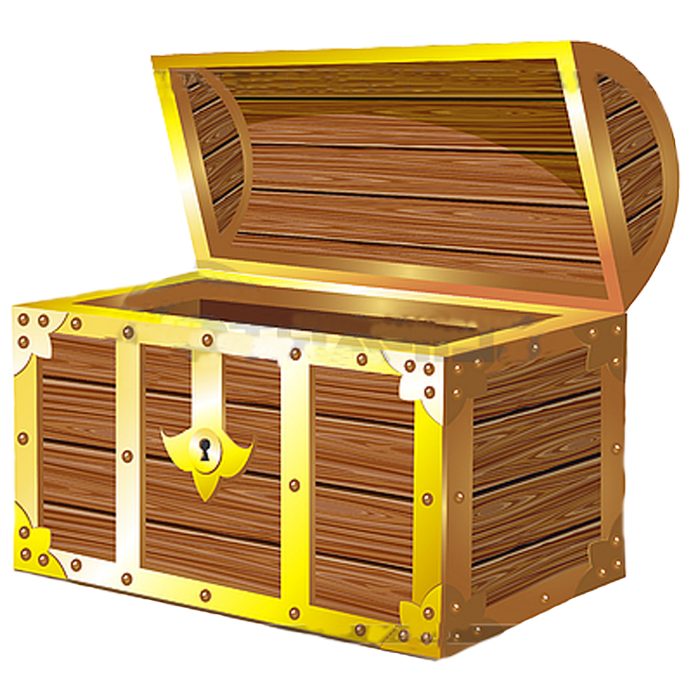 Бути на сьомому небі
Вийти сухим із води
У дідівські дзвони дзвонити
Співати дифірамби
Перейти рубікон
Обітована земля
Геркулесів подвиг
Зі щитом чи на щиті
Перекувати мечі на рала
Укривати славою
Берегти як зіницю ока
Бути на коні
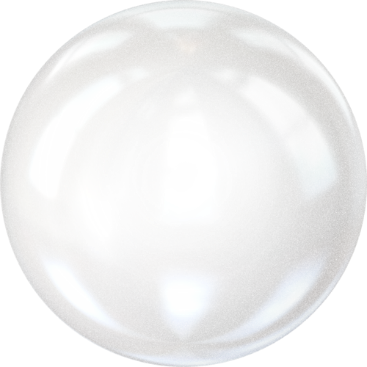 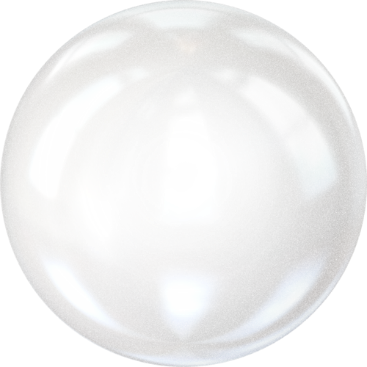 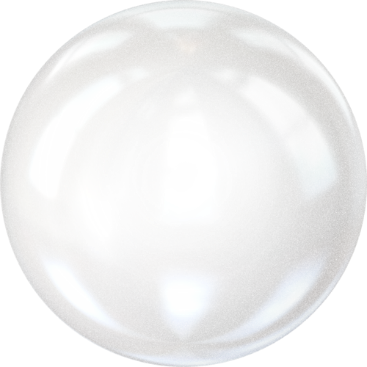 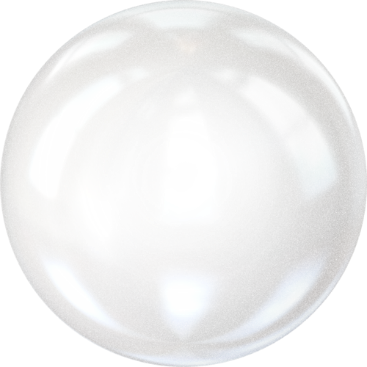 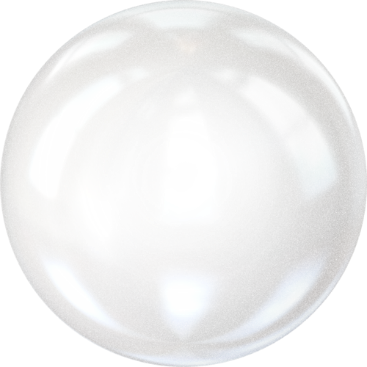 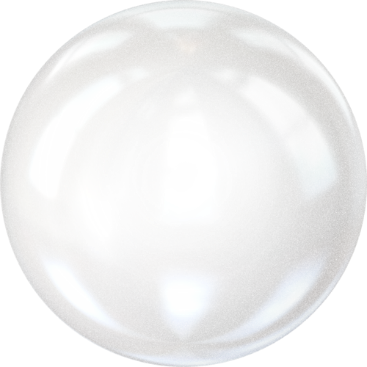 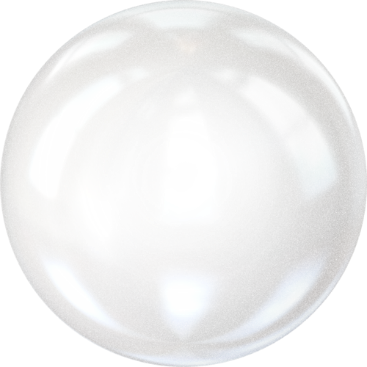 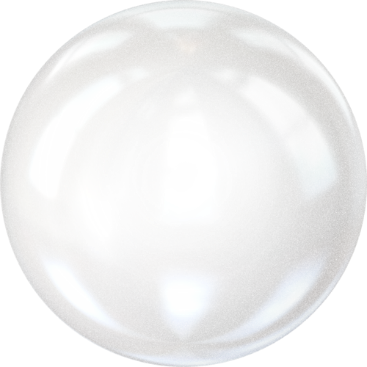 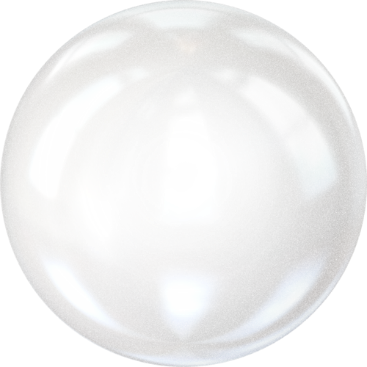 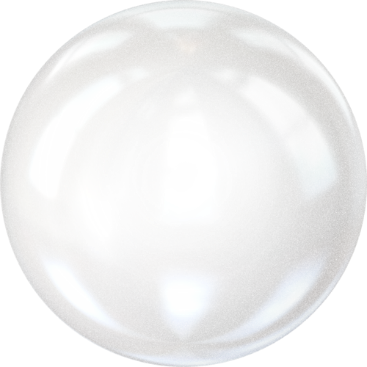 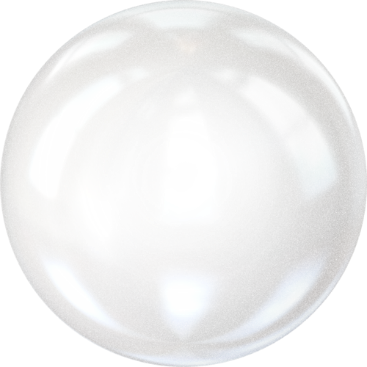 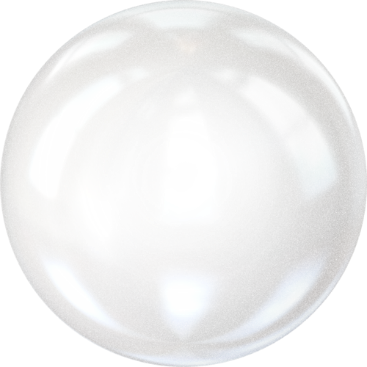 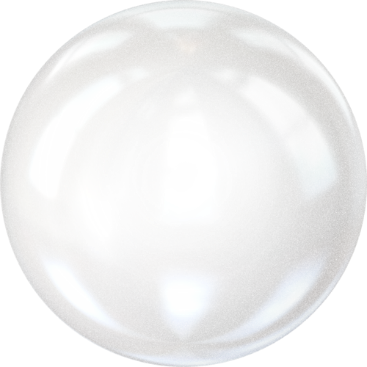 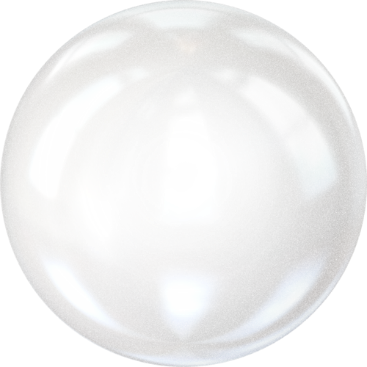 Іду на Ви
Сіль землі
Домашнє завдання (на вибір):
Запишіть 10–15 фразеологізмів, уведіть їх у речення, з`ясуйте синтаксичну роль.
Напишіть твір-мініатюру на одну із тем:
«Двоє дивляться: один бачить калюжу, другий – зорі».
« Краще вмерти стоячи, ніж жити на колінах».